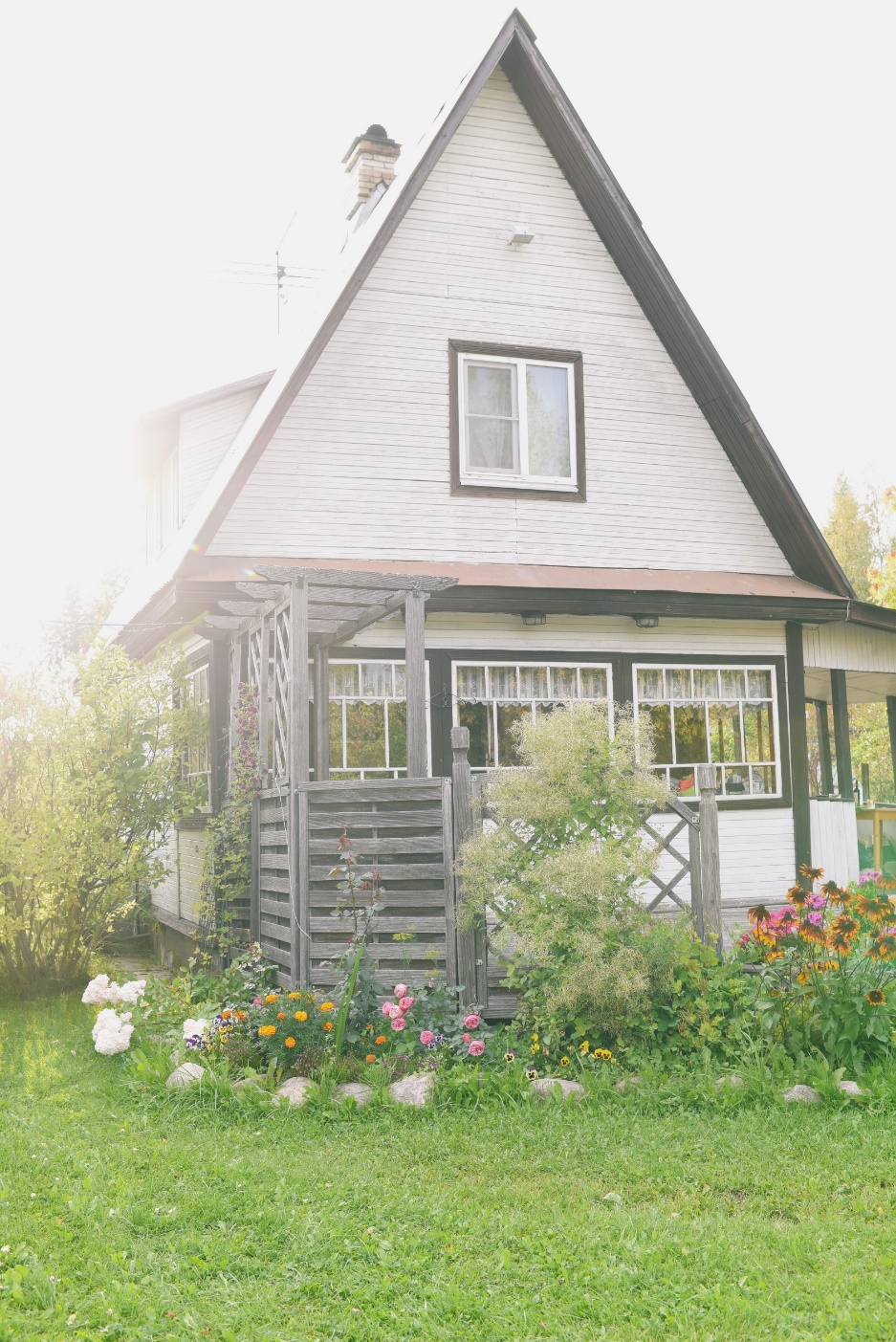 语文园地（一）
语文精品课件 四年级上册
授课老师：某某
授课时间：20XX
交流平台
王同学：
    我能根据文章中的描写想象画面。如读《观潮》，我仿佛看到了钱塘江潮由远及近、奔腾而来的样子。
张同学：
    读了文章，我不仅能想象画面，还能“听”到声音。如读《走月亮)，我似乎就听到了溽潺的溪流声、秋虫的鸣叫……
李同学：
    读文章，我还能“闻”到味道....
交流平台
你能根据以上同学的对话和你自己的经验，总结出读文章的好方法吗？
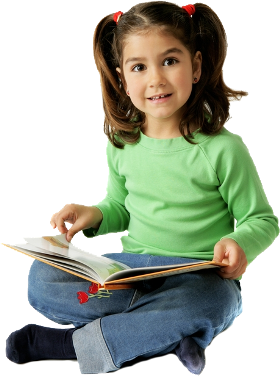 读文章的方法：
1.运用五觉（视觉、嗅觉、听觉、触觉、味觉），加以想象。
2.边读边想，读思结合。
3.联系上下文的方法。 
4.联系生活实际的方法。
5.联系自身情感体验的方法。
6.圈画批注的方法。
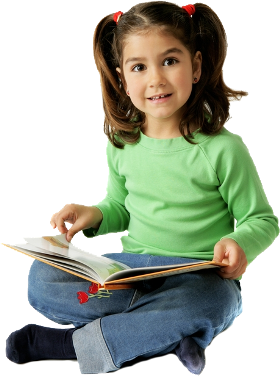 火眼金睛
你能分别用一个词或词组概括下面两个片段的内容吗？
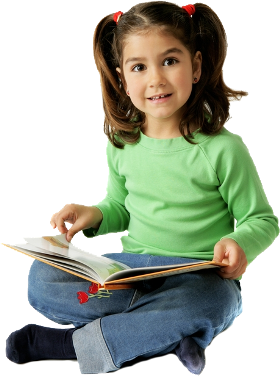 读文章的方法：
1.一到休假日，大街上就热闹起来。“叮零零”的自行车铃声清脆悦耳，那是大姐姐骑着自行车带妹妹回老家呢！“嘀嘀嘀”的汽车车笛声激昂跳跃，那是载全家去旅游呢！“突突突”的摩托声雄浑厚重，那是年轻的小伙子载农村姑娘去城市看美景呢！
热闹的大街
读文章的方法：
2.会场非常安静，我只听见自己的心跳，周围的人好像被定住了，甚至没有听见他们的呼吸。这时不知从哪儿飞来只苍蝇，嗡嗡吵得我心烦意乱，伸手“啪”的一掌。赶紧收回手，好像所有人都盯住我，认为我打破了这安静，我一怔，感觉心跳都慢下来了。实在太静了!
安静的会场
词句段交流
读下面的词语，你想到了什么画面？和同学交流。
qiè
人声鼎沸  锣鼓喧天  震耳欲聋  响彻云霄


低声细语  窃窃私语  鸦雀无声  悄无声息
彻：通，达
chè
窃：偷偷地
小组探究：
1.比较一下第一排词语和第二排词语有何区别？
2.请从每排词语中选一个说说你由此想到的画面。
（1）都是描写声音的词语。
（2）第一排的词语可互为近义词，表示声音很大，场面很热闹。
（3）第二排的词语可互为近义词，表示声音很低甚至没有，场面安静。
（4）第一排与第二排的词语可互为反义词。
词句段交流
由震耳欲聋想到的画面：会场上爆发出震耳欲聋的掌声。
由鸦雀无声想到的画面：同学们都在上自习，教室里鸦雀无声。
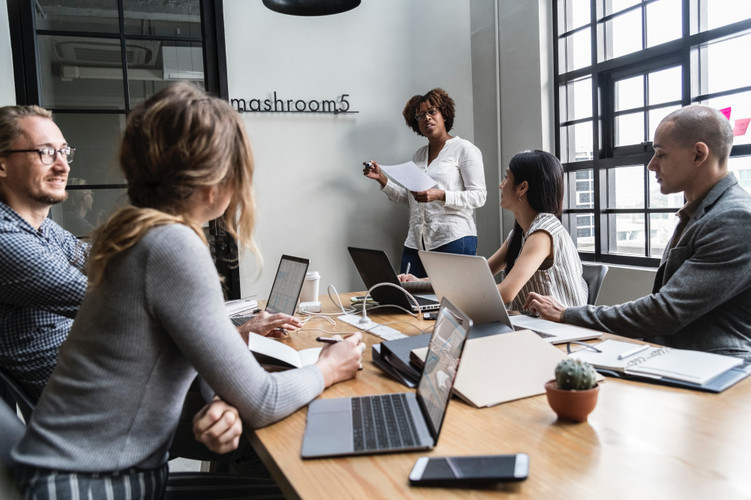 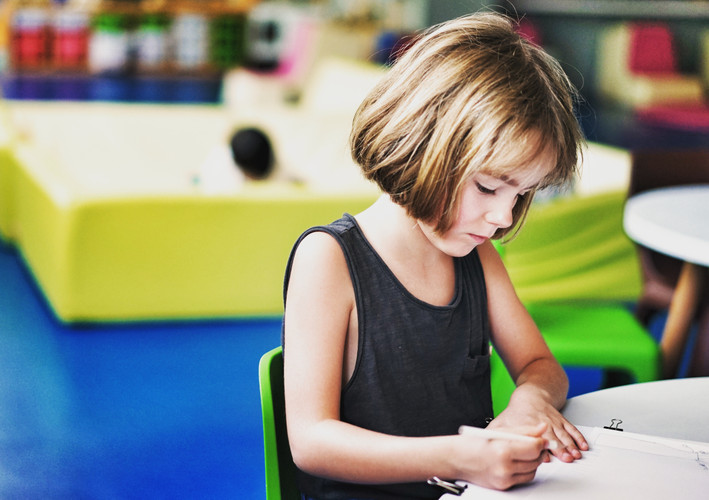 词句段交流
思考：你能找出下列词语的特点吗？
事物：风      烟花    雷雨    小狗
  词：霎时    顿时    忽然  
         过了一会儿      一会儿工夫
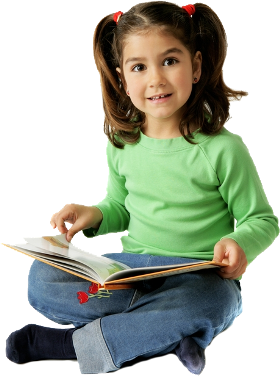 这些词语都是表示时间很短，多用来写某一事物的变化很快。
词句段交流
想象一下，风、烟花、雷雨、小狗这些事物会在什么情况下发生怎样的变化？
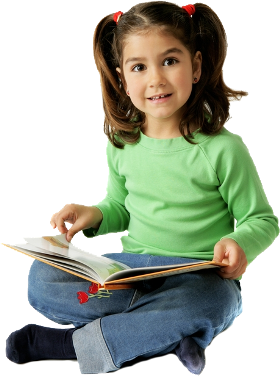 1.小组成员相互交流。
2.小练笔。
示范：雷雨
天突然乌云密布，就像一个巨人在洁白的云朵上洒了一层漆黑的墨汁。过了一会，一阵阵狂风吹得树枝东倒西歪，“沙沙沙”地作响，门也被狂风吹得关上了，发出“啪”的巨响，把我吓了一跳。这时一道闪电犹如一把利剑把那乌黑的天空劈成两半，紧接着，是一声惊雷，像战场上的炮火般打了下来。 过了一会儿，豆大的雨点儿犹如冰雹一般冷酷无情的打了下来，我连忙关上窗户。雨越下越大，这场倾盆大雨在闪电与惊雷的伴随下持续了半个多小时。 终于，雨小了，雷公公收起大鼓“回家”了。
书写提示
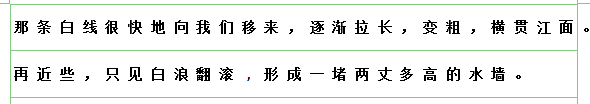 1.字的中心要在横格的中线上，保持水平。
2.字距要差不多， 标点符号和字之间也要保持一定的距离。
3.认真对待每次写字，养成提笔就练字的习惯。
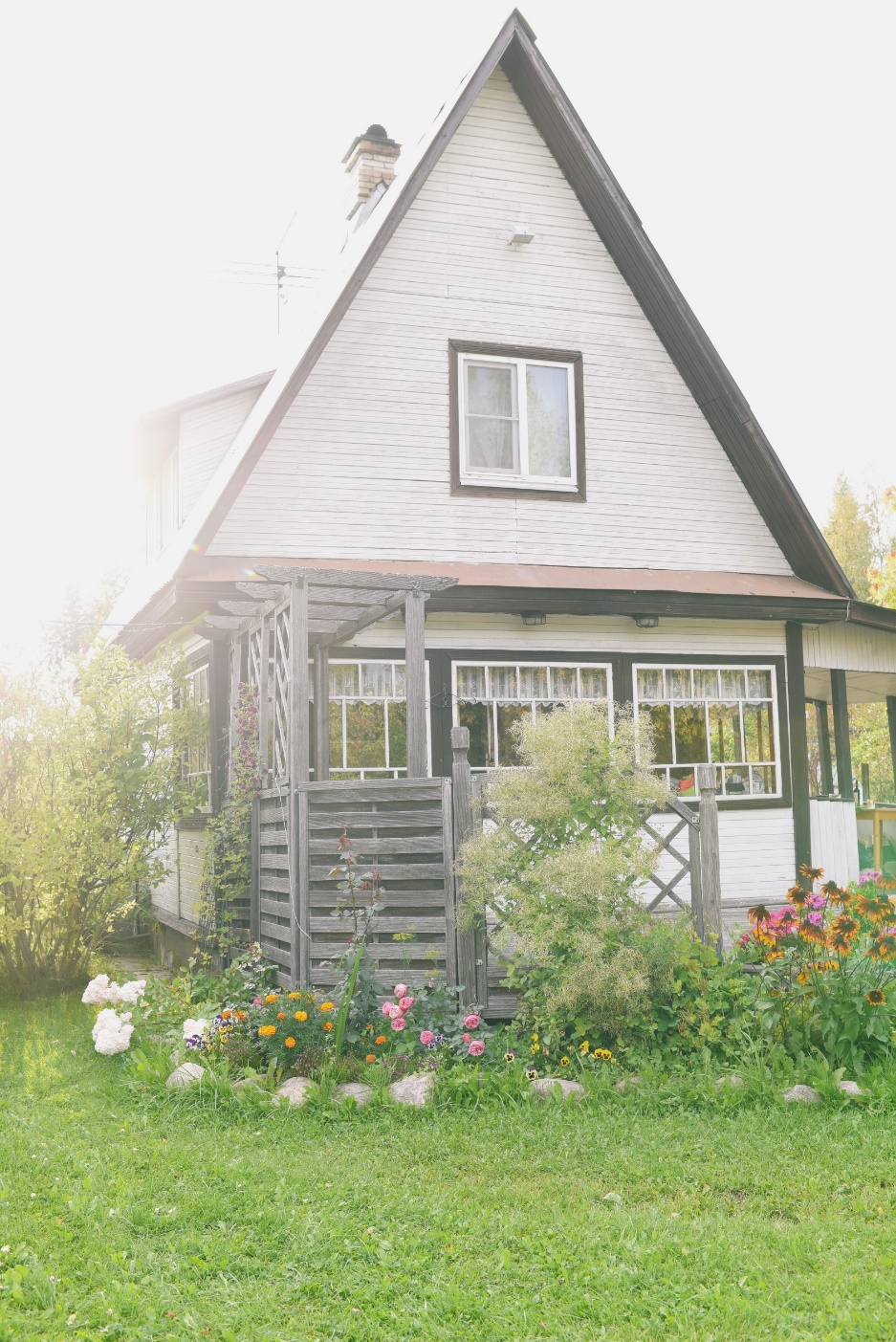 谢谢各位倾听！
语文精品课件 四年级上册
授课老师：某某
授课时间：20XX